Solutions
A solution is a homogeneous mixture of more than two substances (solute(s) and solvent(s))
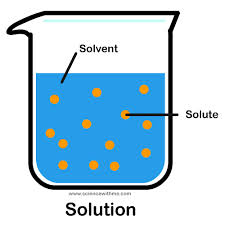 Molarity = number of moles / Volume in Liter
Number of moles = mass (gm)/ molar mass
Normality = Molarity * n
n is number of H+ or OH-

eg: for 1M HCl solution the normality of this solution is equal to 1
For 1M solution of H2SO4 the normality of this solution is equal to 2
Dilution Formula
C1 V1 = C2 V2
C1 is the initial concentration            C2 is the final concentration
V1 is the initial volume                        V2 is the final volume
For  3N solution of H2SO4, the Molarity of this solution is equal to ?

Normality = Molarity  *  n
 in this case n is equal to 2

3 = M * 2                  M= 3/2 =  1.5
For 6M solution of Al(OH)3, the Normality of this solution is equal to ?

Normality = Molarity  *  n
 in this case n is equal to 3

N = 6 * 3 = 18
Example:
Prepare 1 liter of 1.00 M NaCl solution.

First calculate the molar mass of NaCl which is the mass of a mole of Na plus the mass of a mole of Cl  or  22.99 + 35.45 = 58.44 g/mol

Molarity = number of moles/ volume (L)
 Number of moles = molarity X Volume = 1X1 =1
Number of moles= mass/ molar mass

Mass = molar mass X number of moles
Mass = 58.44 X 1 = 58.44 gm

Weigh out  58.44 g NaCl.

Place the NaCl in a 1 liter volumetric flask


Add a small volume of distilled, deionized water to dissolve the salt.
Fill the flask upto the 1 L line.
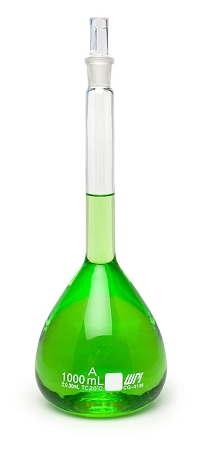 Example:
A laboratory procedure calls for 250 mL of an approximately 0.10 M solution of NH3. Describe how you would prepare this solution using a stock solution of concentrated NH3 (14.8 M).
 
Substituting known volumes in equation
C1 V1 = C2 V2

 14.8 M × V1 = 0.10 M × 0.25 L

and solving for V1 gives 1.69 × 10-3 liters, or 1.7 mL. 

Since we are making a solution that is approximately 0.10 M NH3 we can use a micropippette to measure the 1.7 mL of concentrated NH3, transfer the NH3 to a volumetric flask (250 ml), and add sufficient water to give a total volume of approximately 250 mL.
BUFFERS
A buffer is a solution that resist the change in pH, a buffer can be a weak acid and its conjugate base (or a weak base with its conjugate acid). The weak acid is able to donate H+ ions to neutralize incoming basic ions while the conjugate base is able to accept  H+.

Practically a buffer is prepared from mixing weak acid and its strong salt, example:

CH3COOH    ←         CH3COO -        +            H +
                       →
Acetic acid               Acetate ion                  Hydrogen ion
(weak acid)

   CH3COONa         →    CH3COO -         +           Na+ 
 Sodium acetate            Acetate ion              Sodium ion
         (salt)
The pH scale is a logarithmic scale representing the concentration of H+ ions in a solution which equal the negative log of the H+ ions concentration.

pH = -log [H+]

[H+] = 10-7 mol/L  neutral solution   pH = 7
[H+] > 10-7 mol/L  acidic solution     pH < 7
[H+] < 10-7 mol/L  basic solution      pH > 7
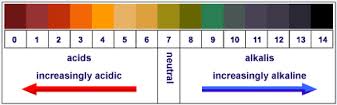 The pH of buffer  solution can be determined using the Henderson-Hasselbalch equation. 
 
pH = pKa + log [A-]/[HA]
 Ka : dissociation constant for the weak acid 
pKa (- log Ka) for weak acid.
 [HA] = concentration of the buffer weak acid
 [A-]   = concentration of conjugate  base for the buffer weak acid.
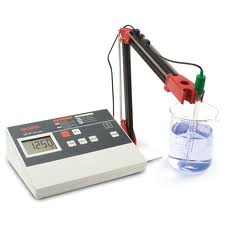 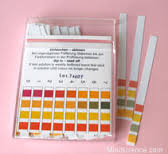 pH meter
pH test strips
Type of buffers
1-Synthetic: Can be prepared in the lab.
2.Physiological buffers (natural) :
The main physiological buffers are the bicarbonate, proteins (example haemoglobin), and the phosphate buffers .

Bicarbonate buffer
This is the most important buffer in blood . It is made from equilibrium between carbonic acid and its conjugate base bicarbonate.
    H2CO3               ↔            HCO3-             +   H+
 Carbonic acid              bicarbonate ion     

Phosphate buffer
The phosphate buffer consists of dihydrogen phosphate ion (H2PO4-) in equilibrium with monohydrogen phosphate ion (HPO42-)  and   H+ 
H2PO4-                ↔      H+      +    HPO42-
(weak acid)			(conjugate base)
The weak acid, H2PO4-, and its conjugate base, HPO42- , are in equilibrium